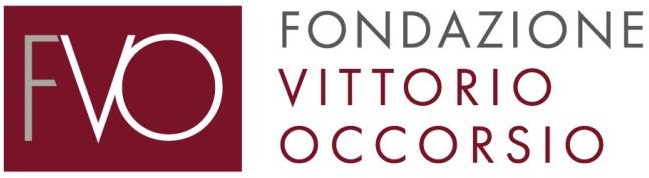 6 marzo 2024 – ore 10.00 – Auditorium dell’Istituto comprensivo 
«Via Tacito» di Civitanova Marche  (MC) 
 L’I.C. «Via Tacito» di Civitanova Marche, nell’ambito del progetto 
«La Giustizia adotta la Scuola» 
IV edizione  promosso e curato dalla Fondazione Vittorio Occorsio
«La figura del Procuratore Gaetano Costa»
INDIRIZZI DI SALUTO
Prof. Edoardo Iacucci, dirigente scolastico I .C. «Via Tacito» Civitanova Marche
Prof.ssa Giada Rogante,  docente referente I .C. «Via Tacito» Civitanova Marche
DIALOGA CON GLI STUDENTI
Dott.ssa Marinella Bosi, sostituto procuratore  della Procura della Repubblica presso il Tribunale di Fermo